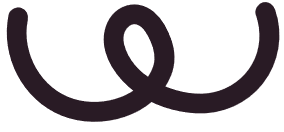 NHIỆT LIỆT CHÀO MỪNG CÁC EM ĐẾN VỚI BÀI HỌC HÔM NAY!
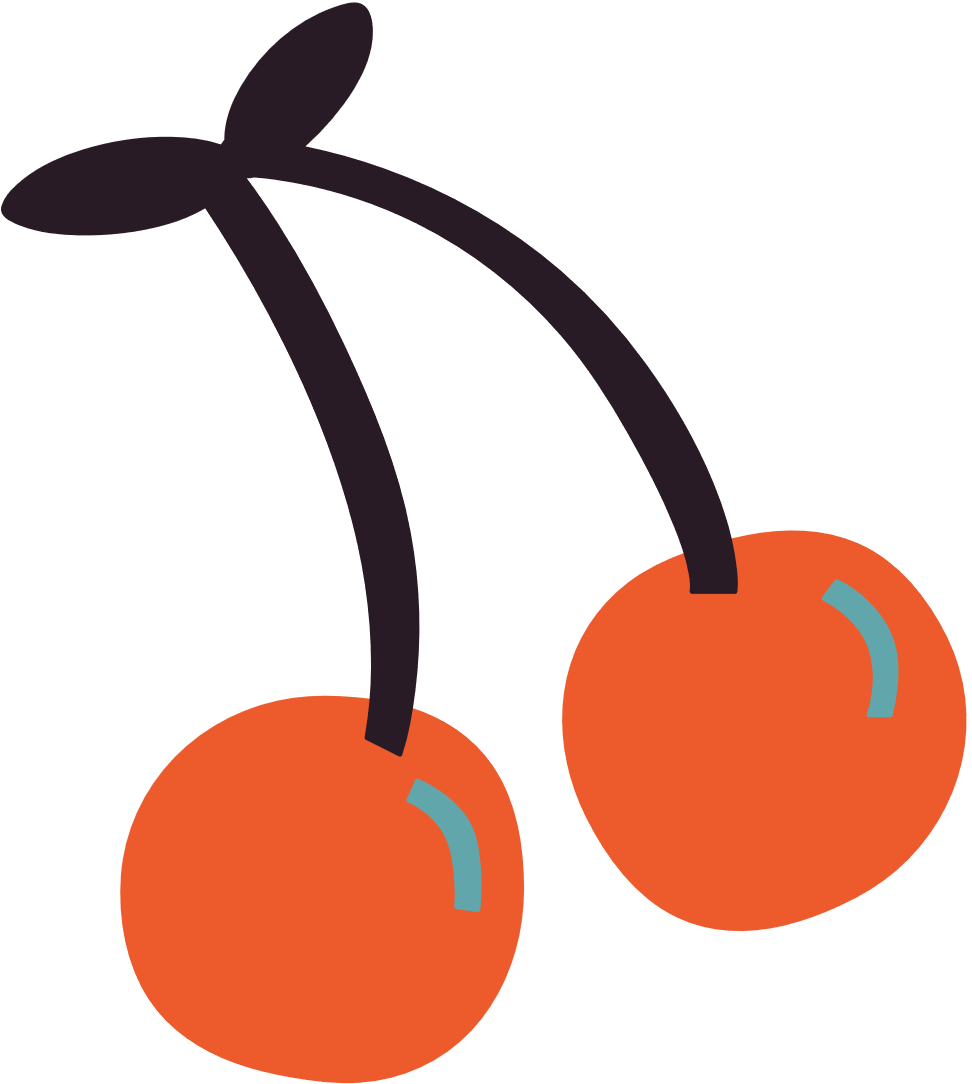 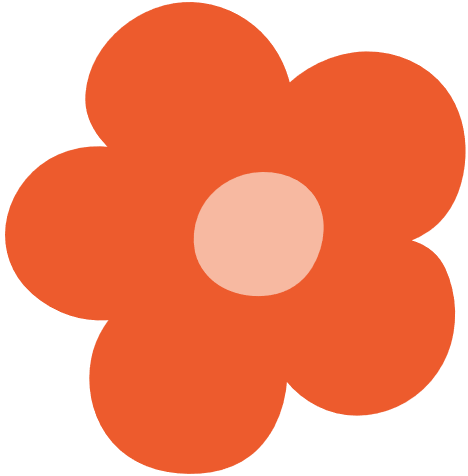 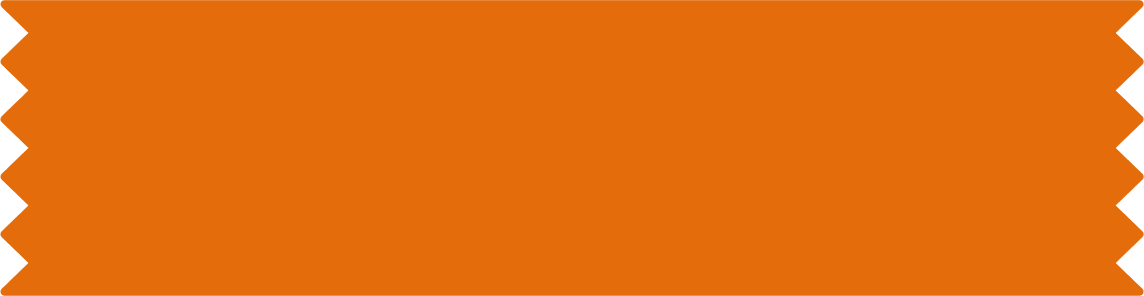 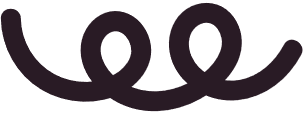 Trò chơi “Như thế nào và ở đâu?”
Luật chơi:
Cả lớp chia thành 2 nhóm.
Các nhóm sẽ thảo luận trong vòng 30 giây để đưa ra câu trả lời cho các câu hỏi.
Nhóm nào đưa ra câu trả lời đúng trong thời gian ngắn hơn sẽ được tính điểm.
KHỞI ĐỘNG
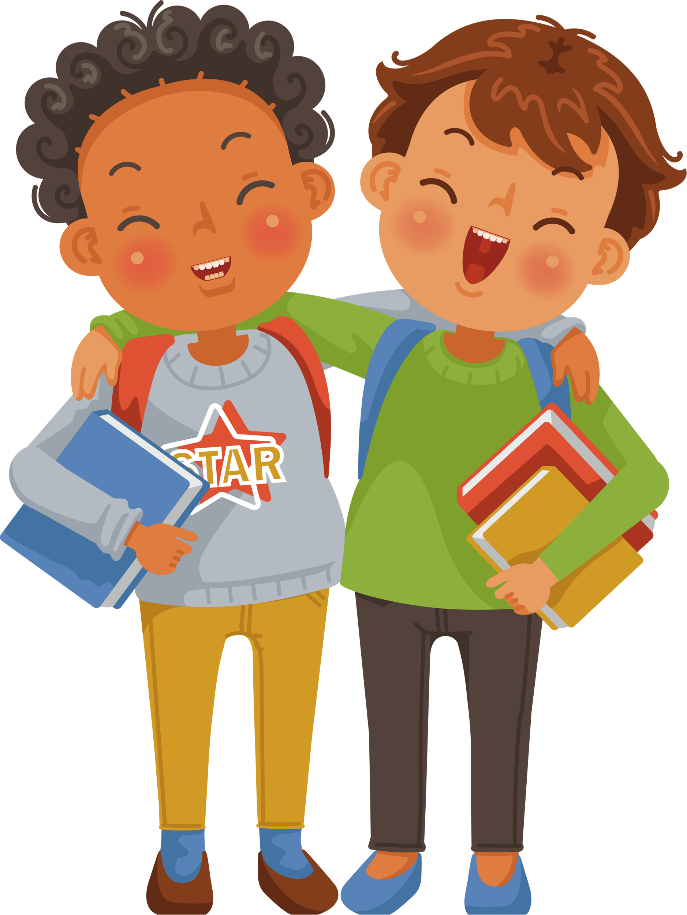 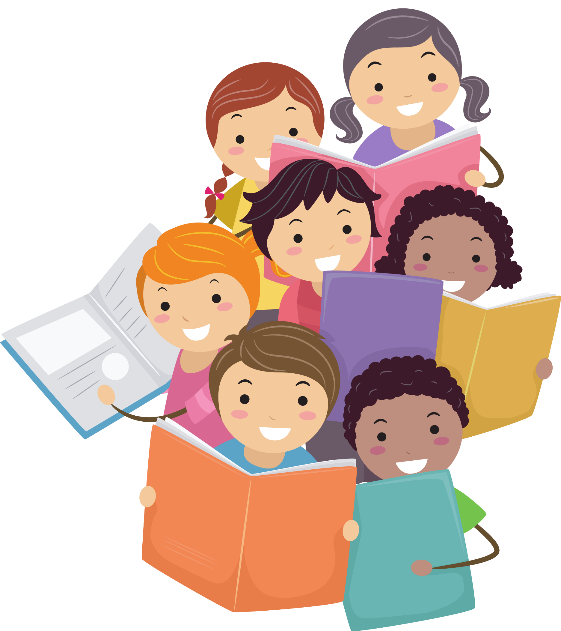 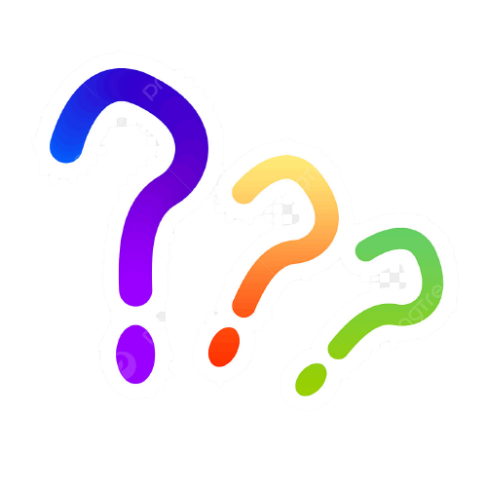 TRẢ LỜI CÂU HỎI
Trường mình có tất cả bao nhiêu lớp học?
Trường mình có tất cả bao nhiêu cây bàng?
Trong vườn hoa của trường có những loại hoa gì?
Phòng y tế của trường ở dãy nhà nào?
Nhà xe của trường có phân khu riêng cho các lớp hay không?
Có bao nhiêu lớp 8 trong khối 8 của trường mình?
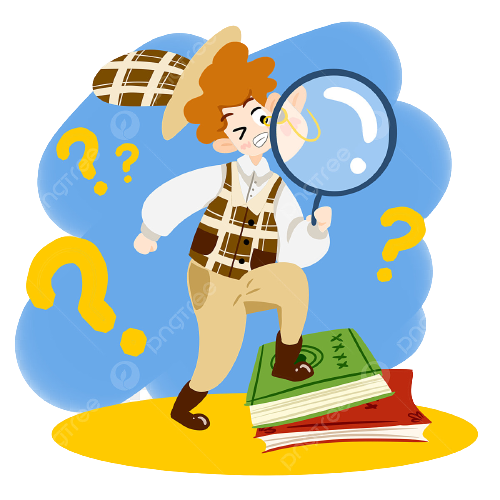 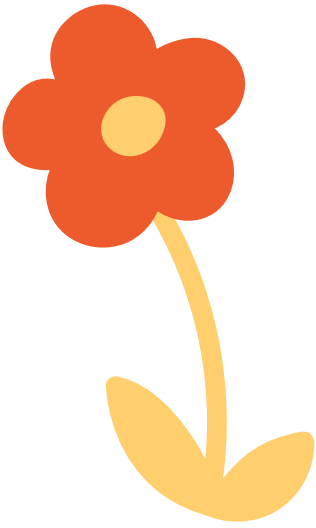 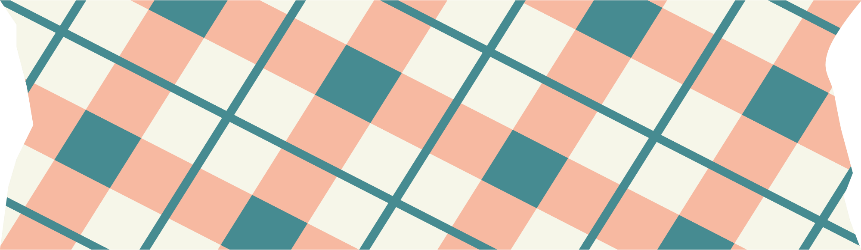 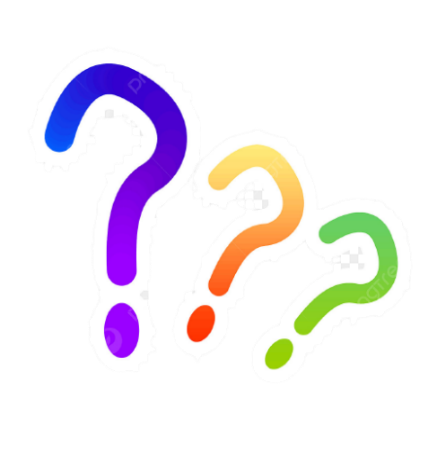 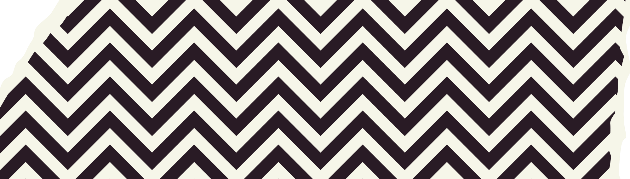 Sau khi trò chơi kết thúc, trả lời câu hỏi: Nêu cảm nhận và những điều mà em thu nhận được sau khi tham gia trò chơi.
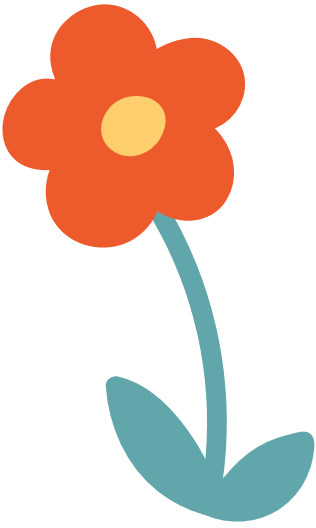 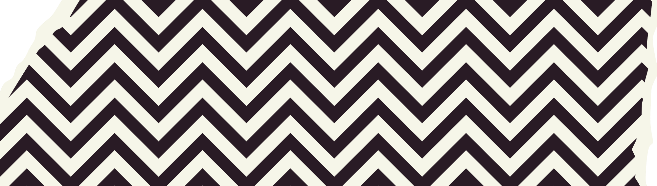 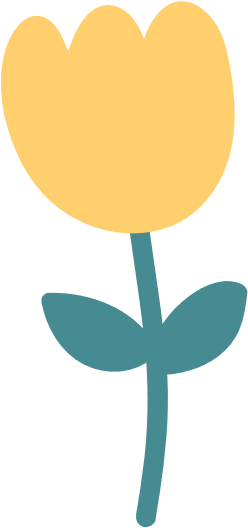 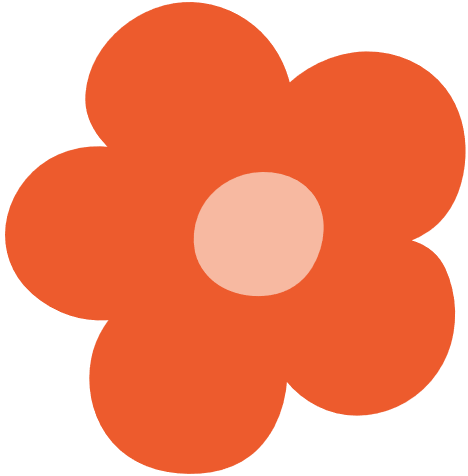 CHỦ ĐỀ 1: EM VỚI NHÀ TRƯỜNG
Tuần 3 – Tiết 2: 
Hoạt động giáo dục theo chủ đề: 
Xây dựng truyền thống nhà trường
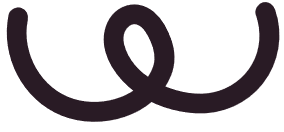 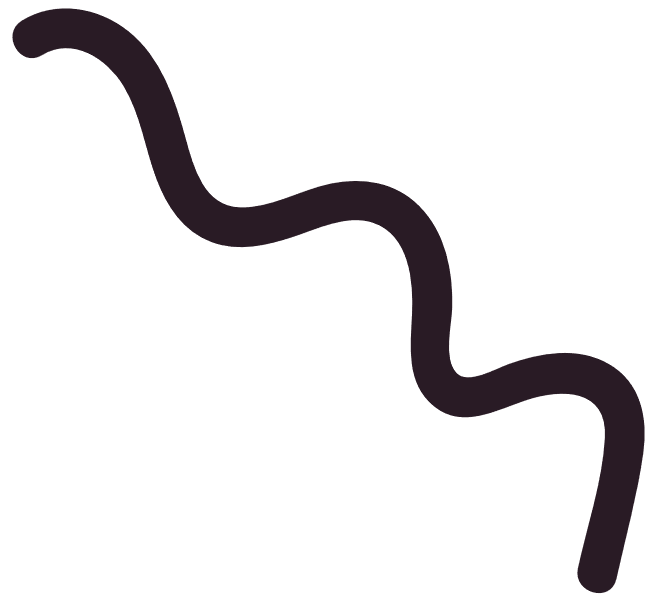 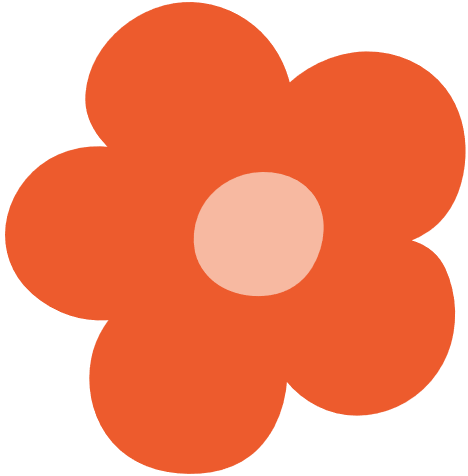 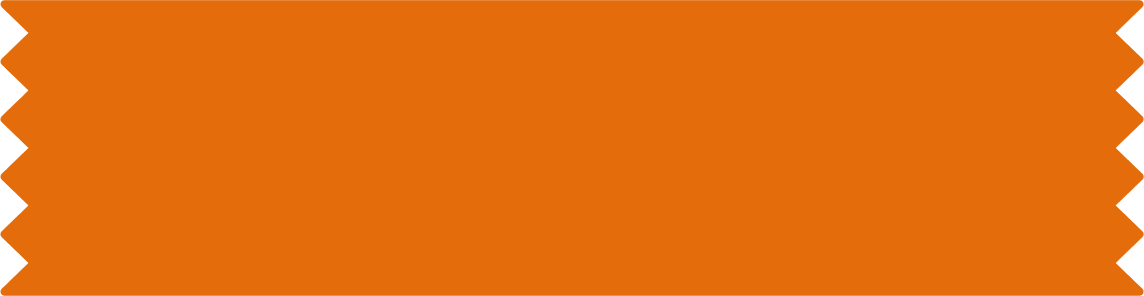 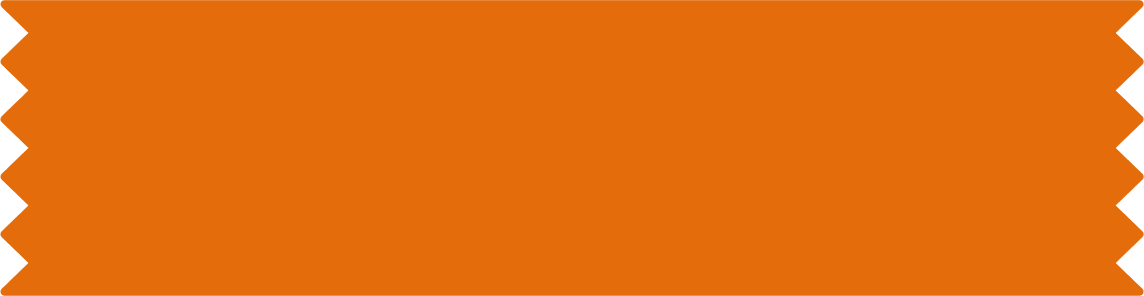 Hoạt động:
Luyện tập – Vận dụng
Hoạt động:
Tìm hiểu về những việc cần làm để xây dựng truyền thống nhà trường
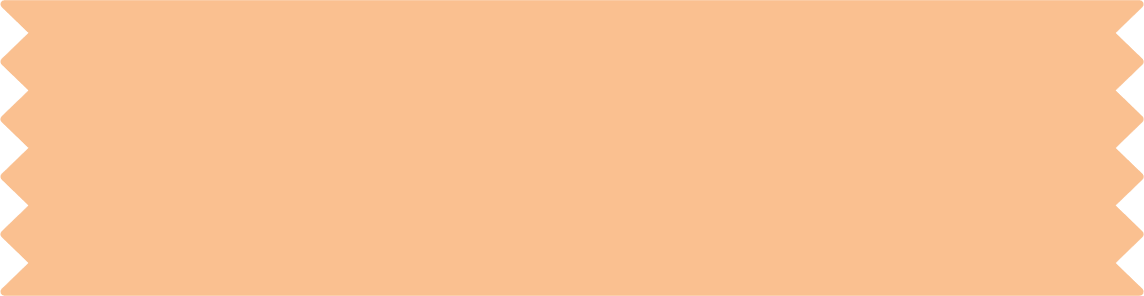 NỘI DUNG BÀI HỌC
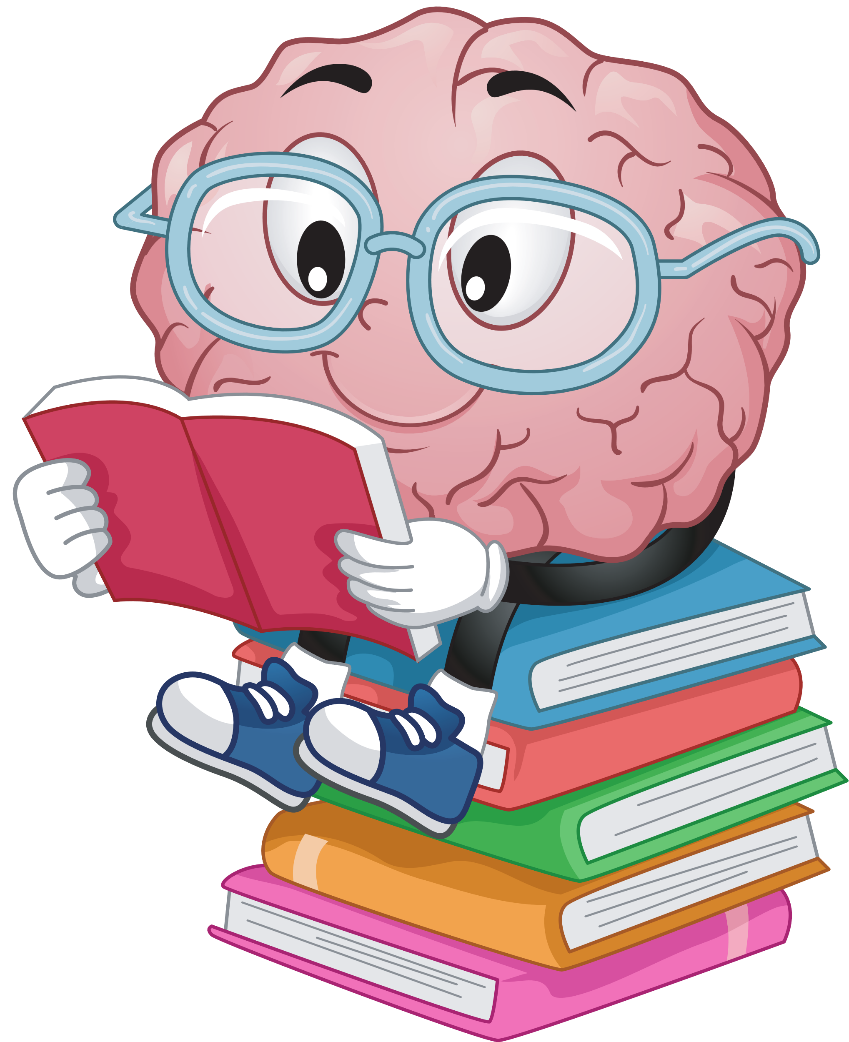 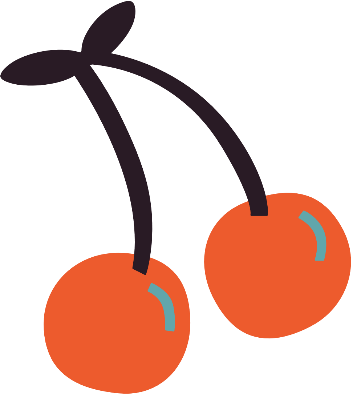 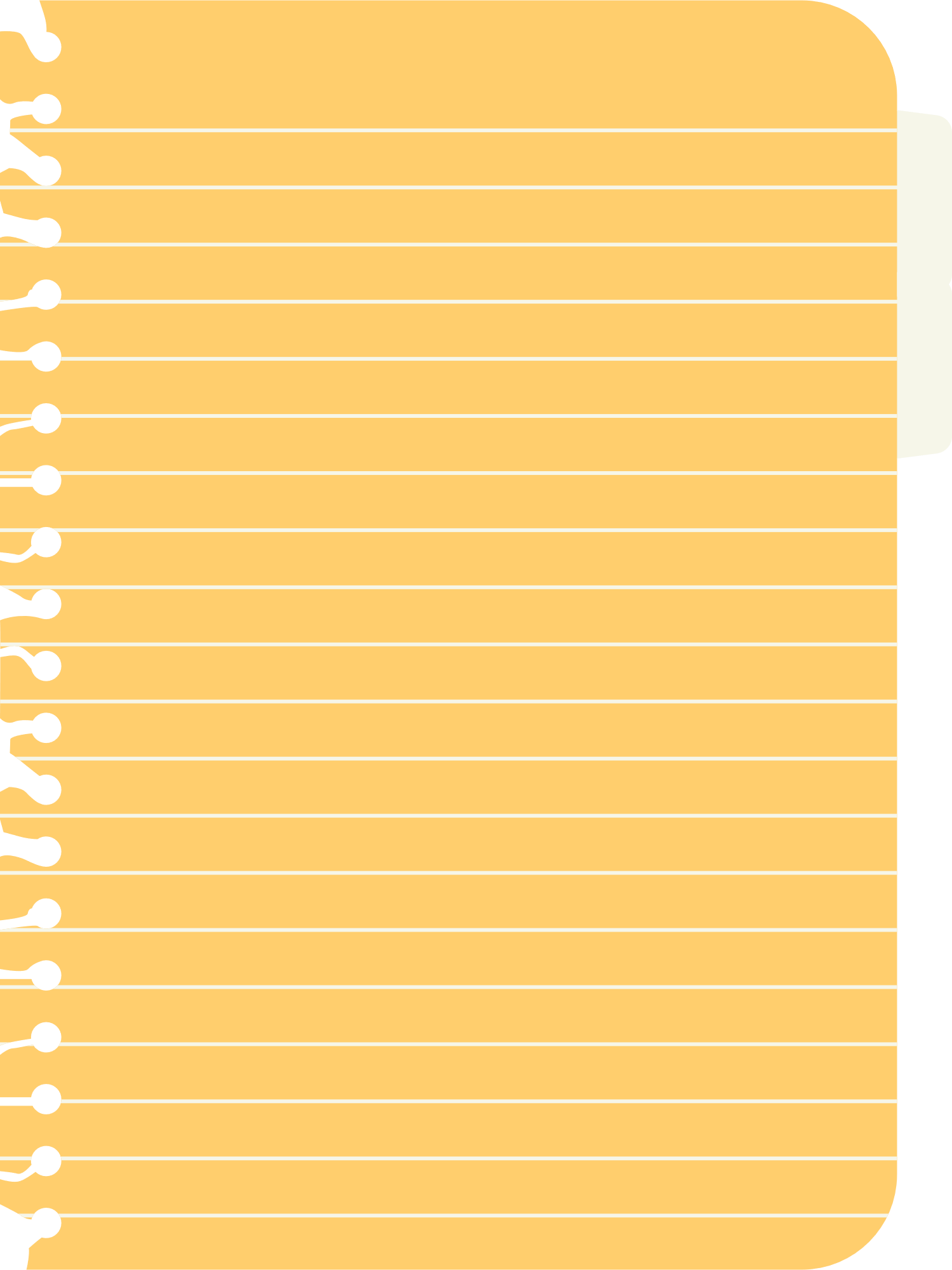 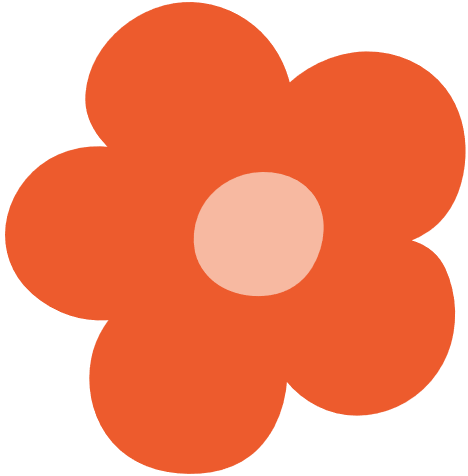 Hoạt động:
Tìm hiểu về những việc cần làm để xây dựng truyền thống nhà trường
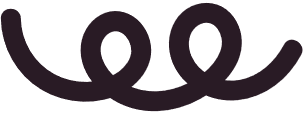 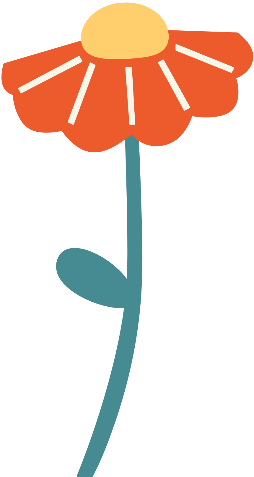 Nhiệm vụ 1: Chia sẻ về truyền thống của trường em và những việc các thầy cô, học sinh đã làm để xây dựng truyền thống nhà trường
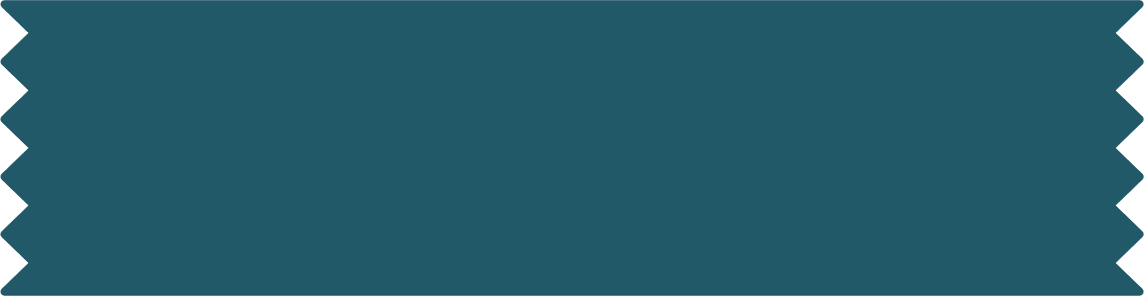 Hoạt động nhóm
Các em chia sẻ với bạn về truyền thống của trường em và những việc các thầy cô, học sinh đã làm để xây dựng truyền thống nhà trường.
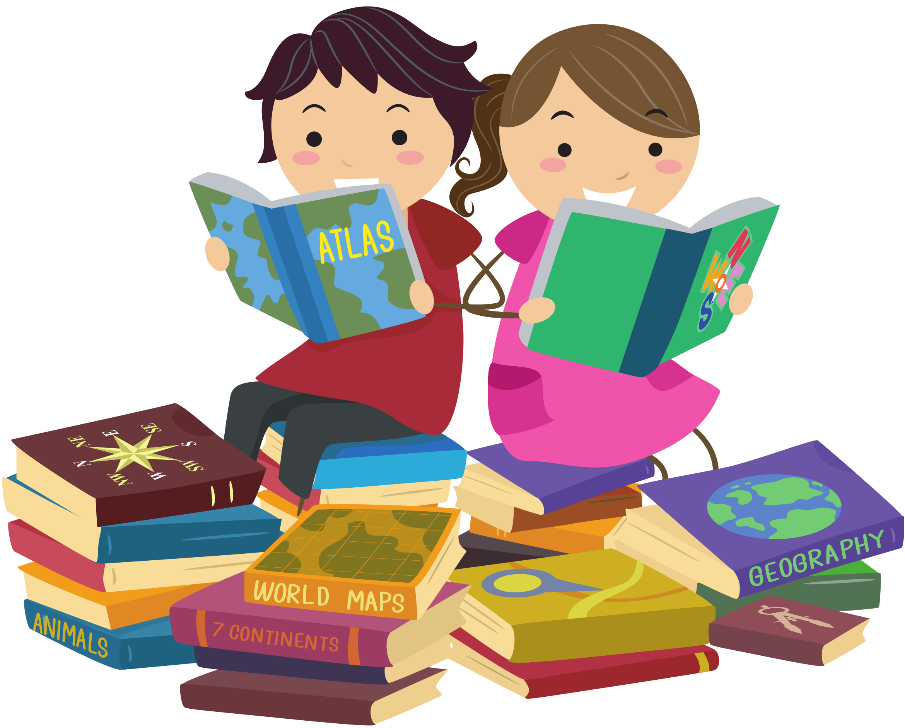 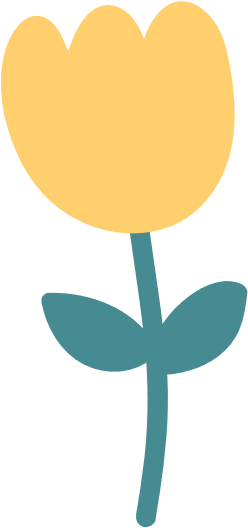 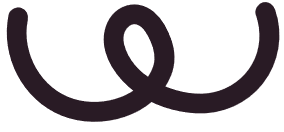 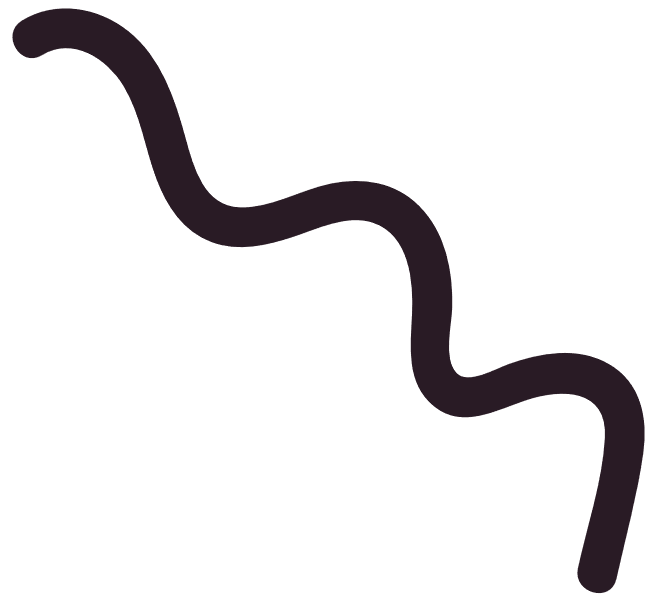 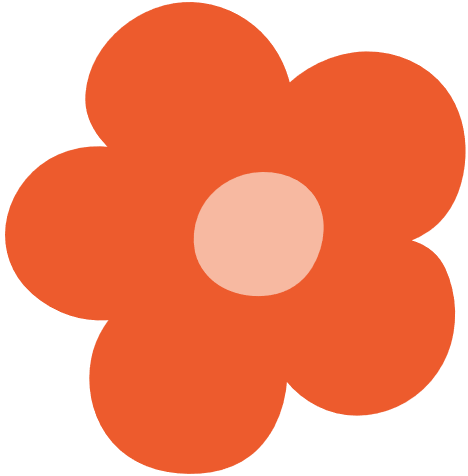 Hướng dẫn thực hiện
Nêu những việc mà thầy cô, học sinh đã làm để xây dựng truyền thống nhà trường
Kể tên những truyền thống nổi bật của nhà trường
Thi đua dạy tốt – học tốt
Xây dựng “Trường học thân thiện, học sinh tích cực”
Tham gia các hoạt động thiện nguyện, nhân đạo
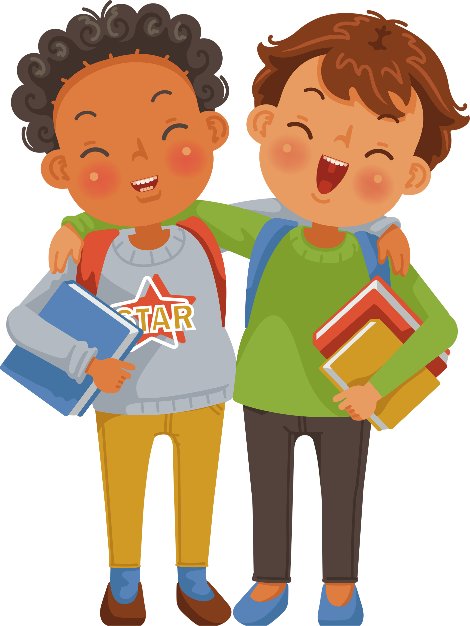 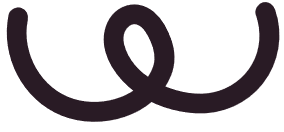 2. Thảo luận những việc em có thể làm nhằm góp phần xây dựng truyền thống nhà trường
01
02
Hoạt động theo nhóm:
Các em thảo luận và nêu những việc học sinh có thể làm nhằm góp phần xây dựng truyền thống nhà trường.
Hướng dẫn: 
Các em có thể trình bày kết quả thảo luận dưới dạng sơ đồ tư duy.
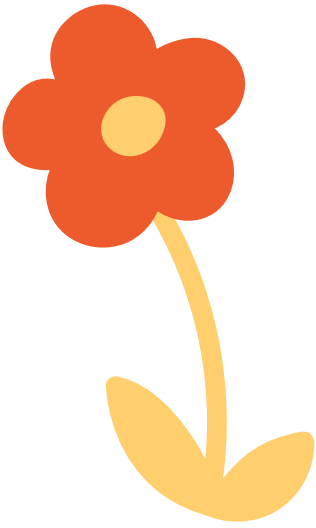 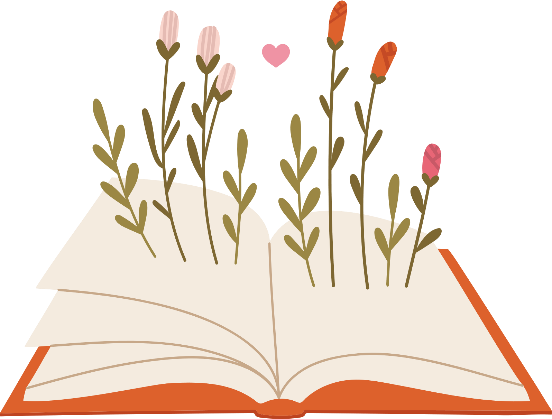 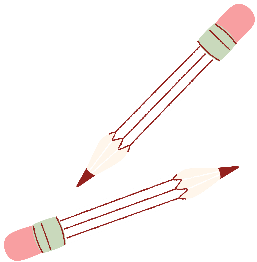 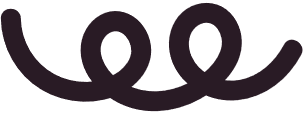 SƠ ĐỒ GỢI Ý
Nguyên tắc giao tiếp với bạn
Tham gia xây dựng quy tắc ứng xử trong nhà trường
Thực hiện những quy định của nhà trường
Quy tắc giao tiếp với nhân viên và khách đến trường
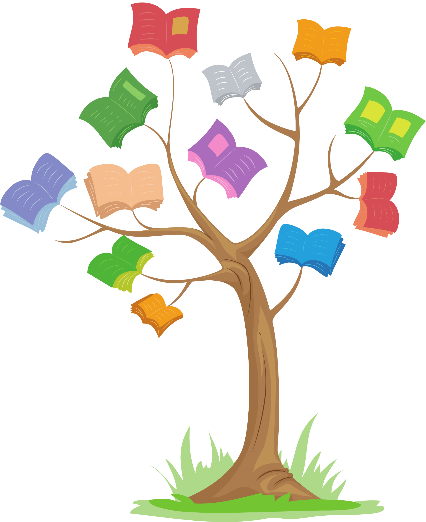 Nguyên tắc giao tiếp với giáo viên
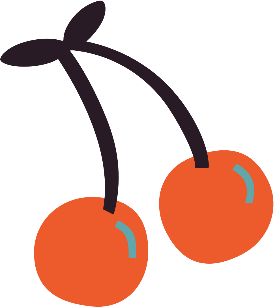 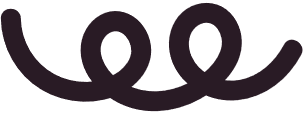 Gợi ý câu trả lời
Những việc học sinh có thể làm bao gồm:
Đóng góp ý kiến vào việc xây dựng những quy định chung của nhà trường
Giữ gìn, bảo vệ cảnh quan của trường học
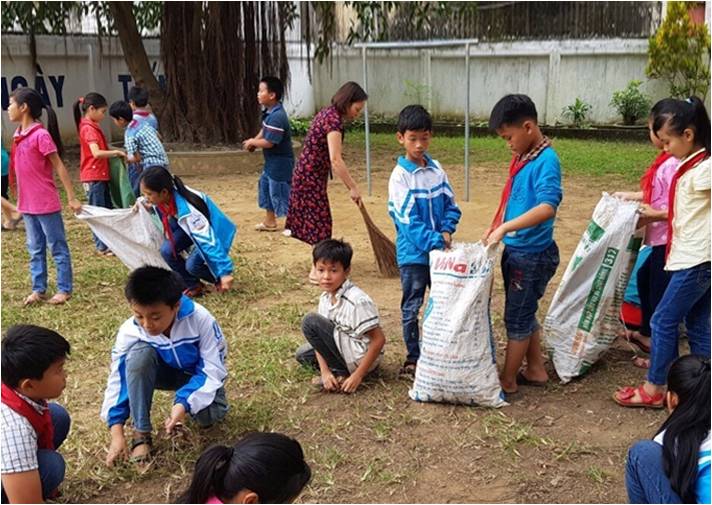 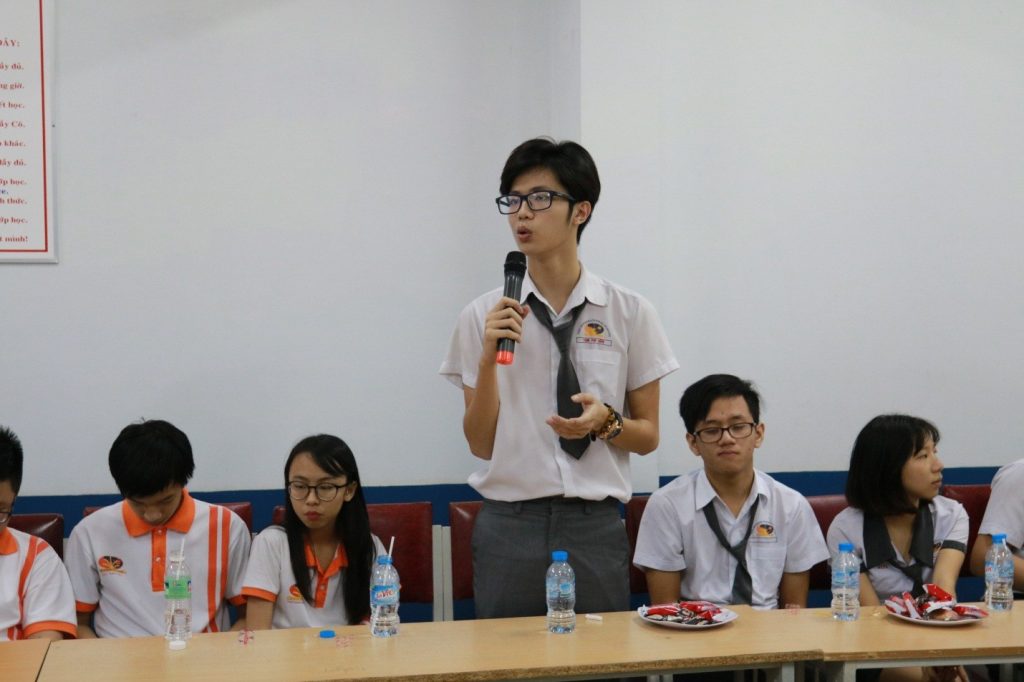 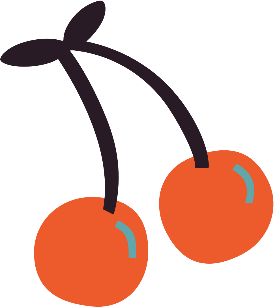 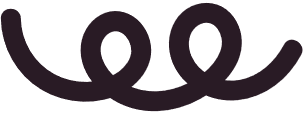 Gợi ý câu trả lời
Những việc học sinh có thể làm bao gồm:
Tham gia vào các hoạt động kết nối nhà trường và cộng đồng
Tích cực học tập và tham gia nghiên cứu khoa học
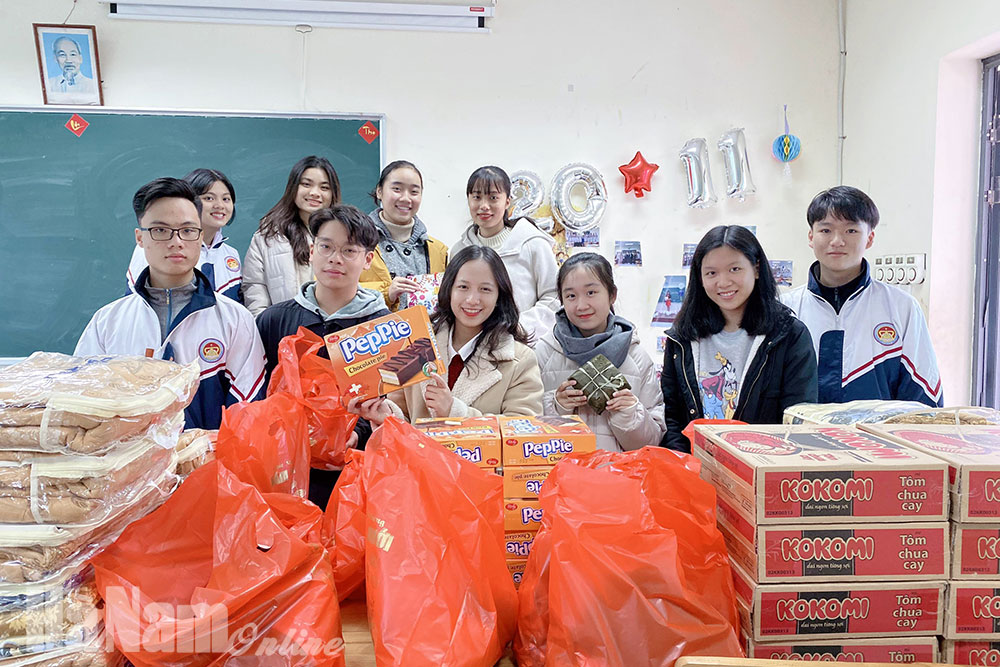 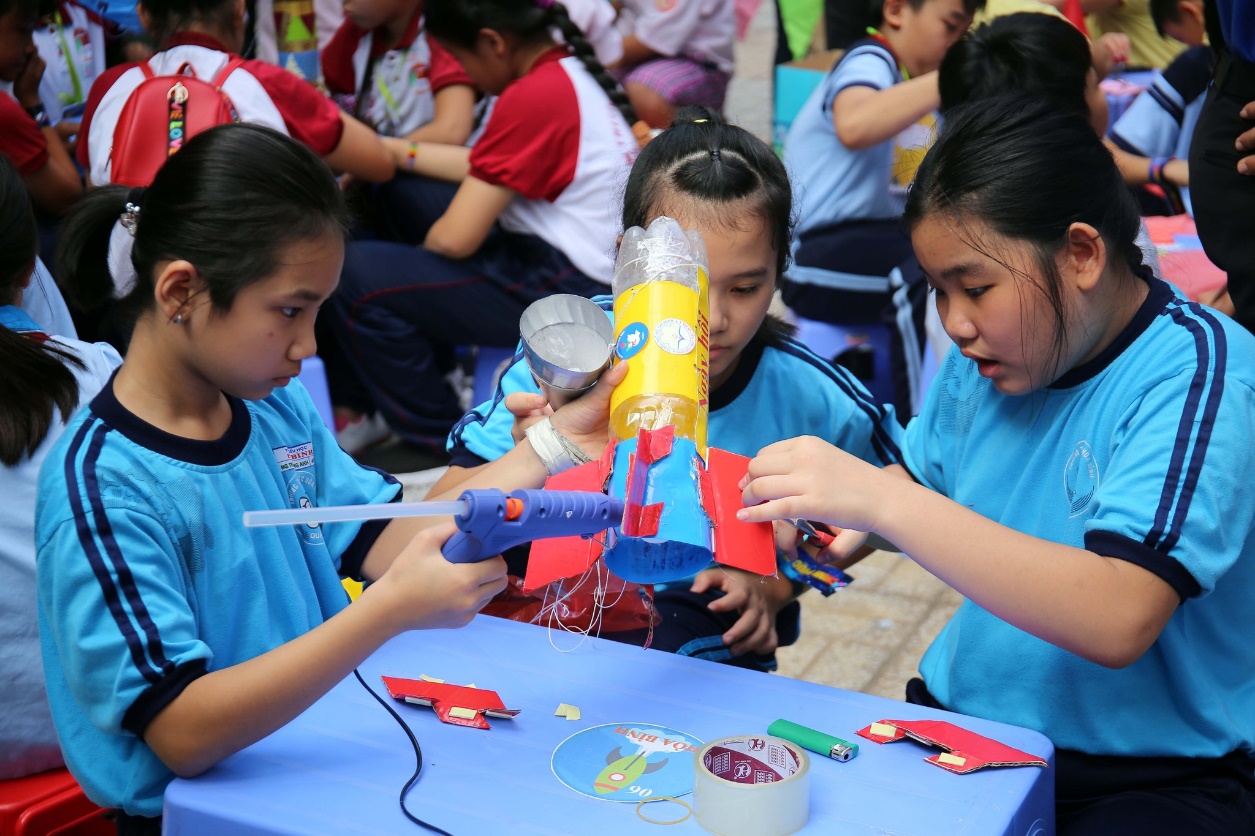 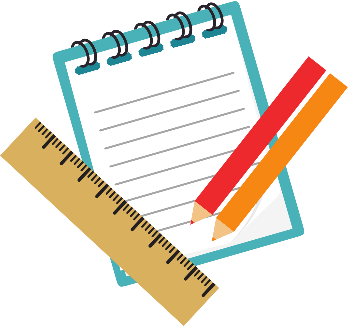 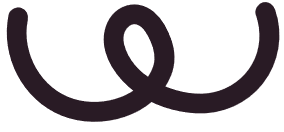 KẾT LUẬN HOẠT ĐỘNG
Trường của chúng ta có rất nhiều truyền thống tốt đẹp. Hiểu về trường cũng như những truyền thống tốt đẹp của nhà trường, mỗi chúng ta thêm yêu và tự hào về mái trường thân yêu này hơn. 
Các em hãy tự giác thể hiện trách nhiệm giữ gìn, phát huy truyền thống nhà trường bằng những việc làm cụ thể phù hợp với khả năng của mình.
Theo năm tháng, cảnh quan nhà trường có thể đổi thay nhưng giá trị tinh thần và truyền thống tốt đẹp của trường mình sẽ luôn tồn tại và được bảo tồn, phát huy qua mỗi thế hệ học sinh.
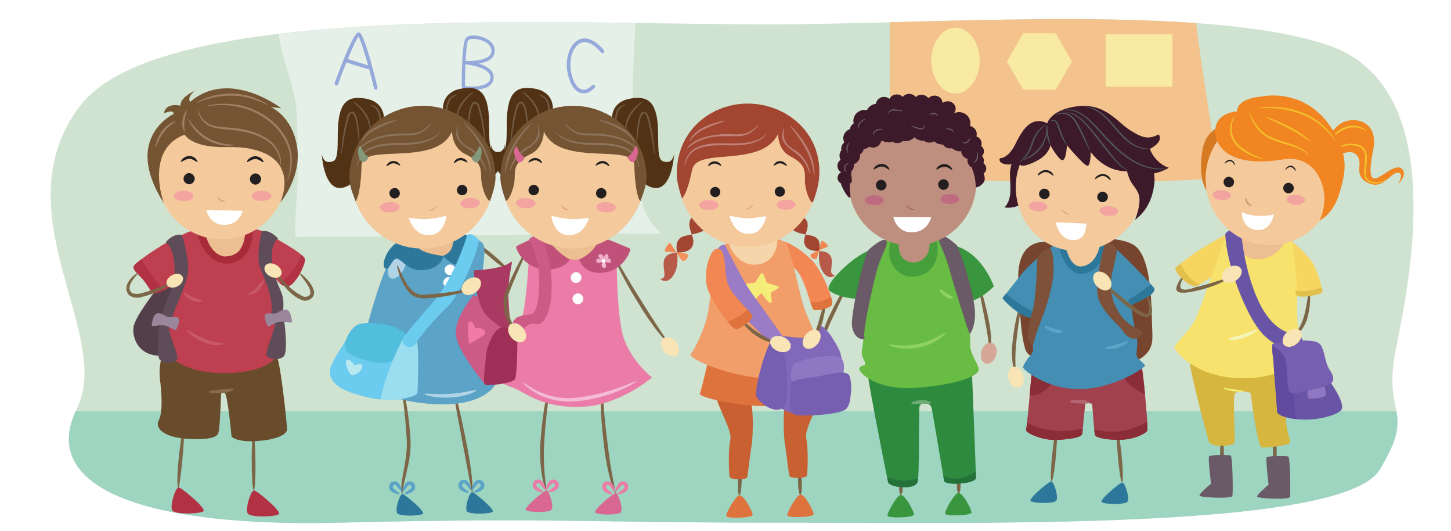 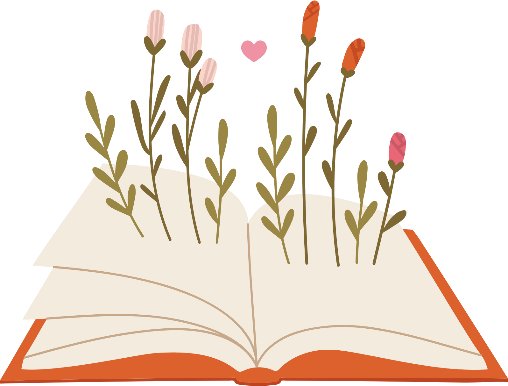 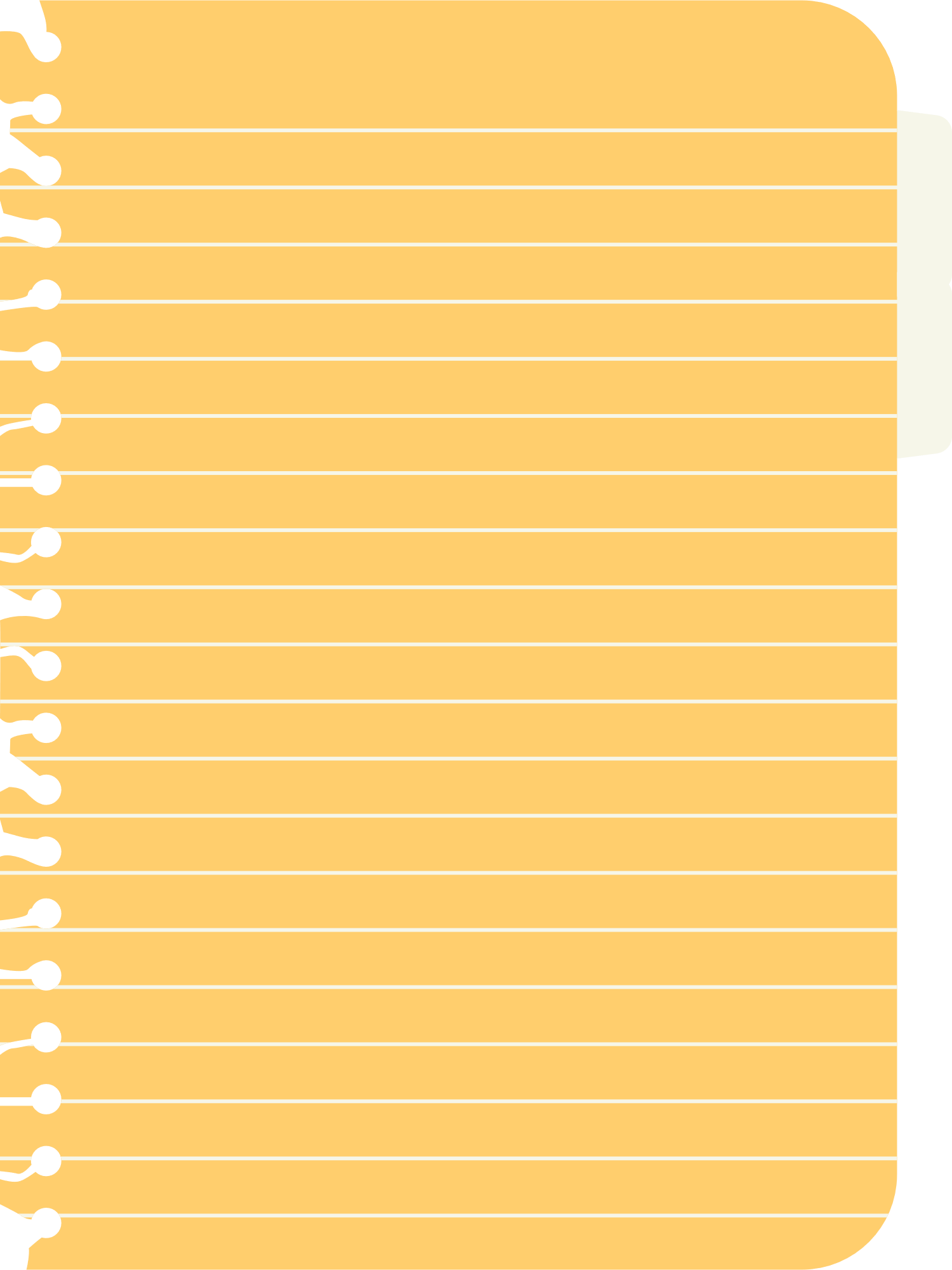 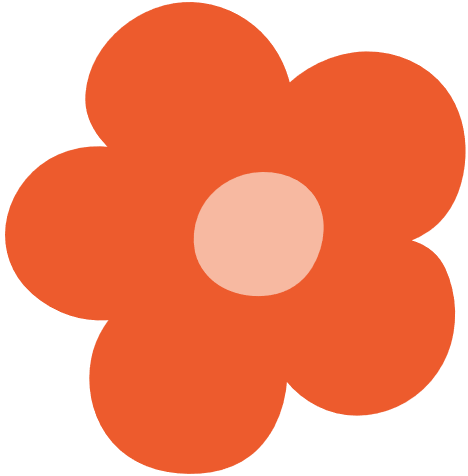 LUYỆN TẬP:
Thực hiện hoạt động xây dựng truyền thống nhà trường
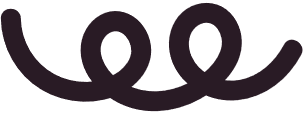 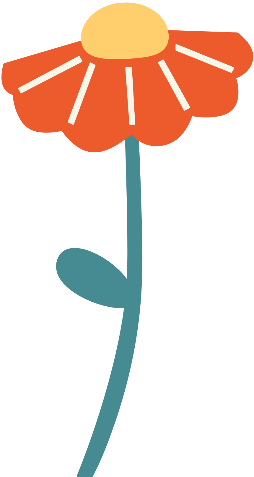 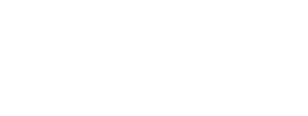 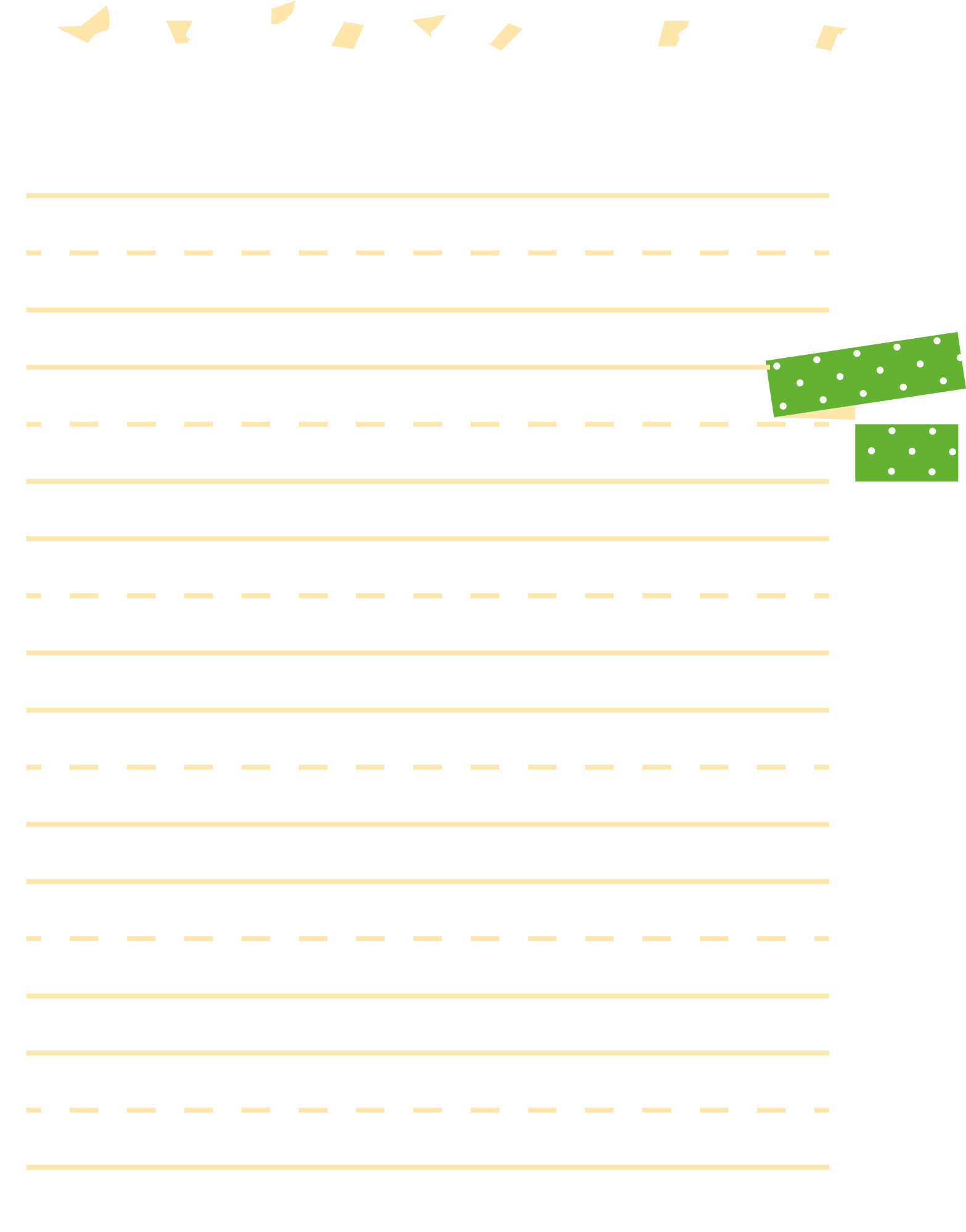 YÊU CẦU
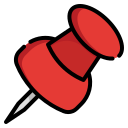 Các em Tham gia cuộc thi “Em yêu trường em” do Đoàn Thanh niên Cộng sản Hồ Chí Minh và Đội Thiếu niên Tiền phong Hồ Chí Minh phát động.
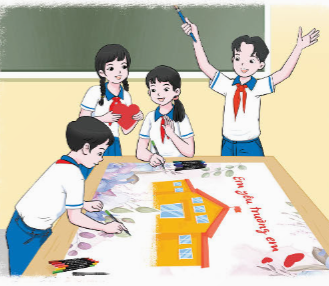 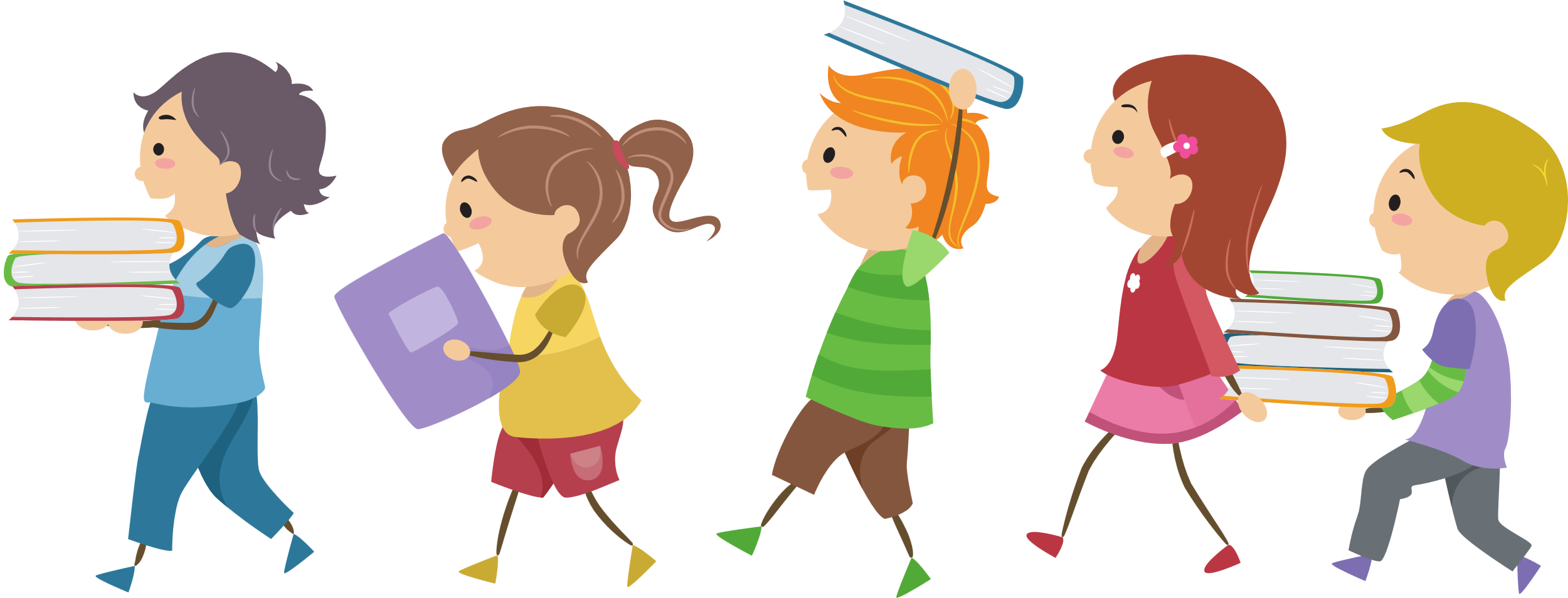 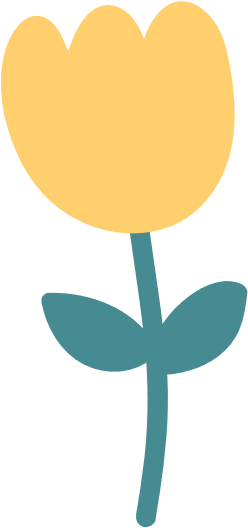 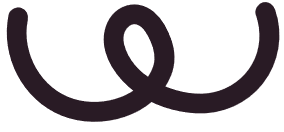 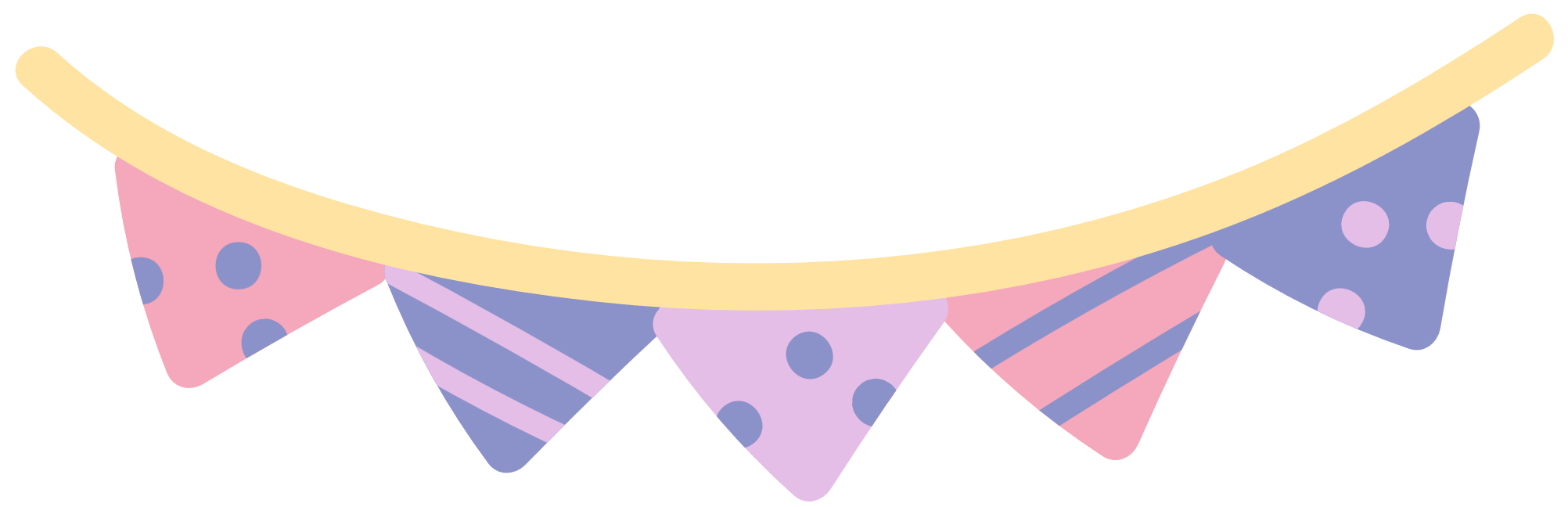 Các em lựa chọn những việc cần làm (đã liệt kê ở Hoạt động 2, SGK – trang 10) để thiết kế sản phẩm tham gia cuộc thi.
Các em có thể làm theo hình thức cá nhân hoặc nhóm.
Thể lệ cuộc thi và hướng dẫn thực hiện
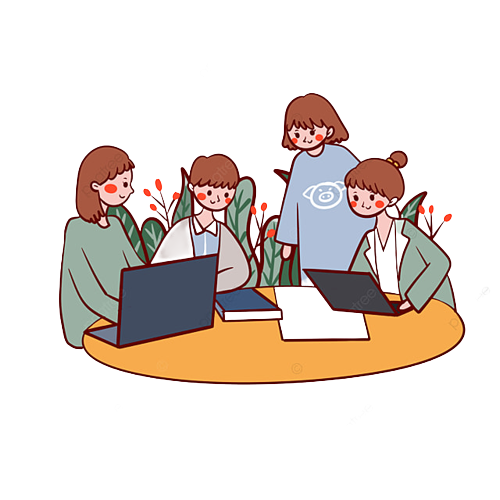 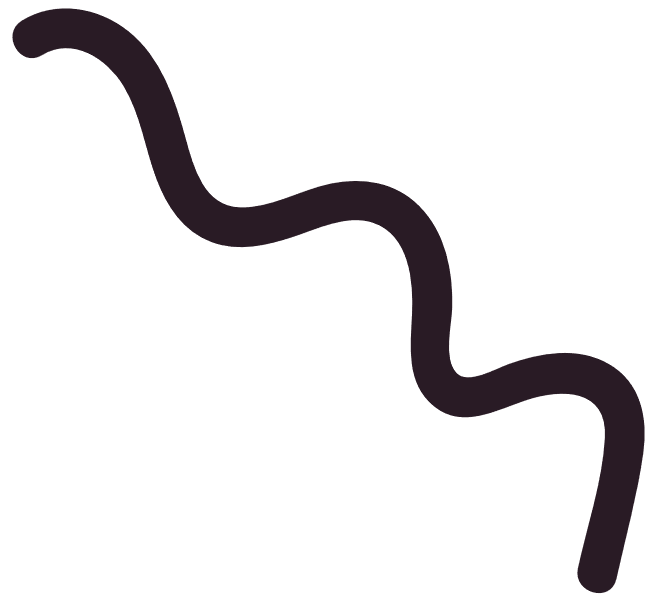 GỢI Ý THỰC HIỆN
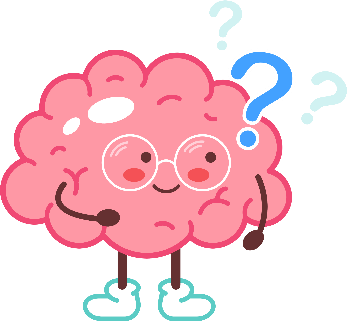 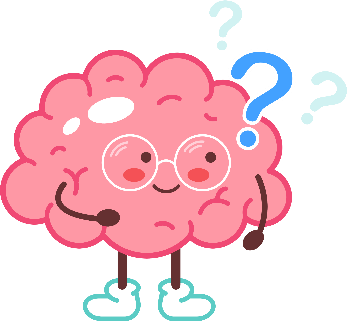 Về hình thức: Các em có thể làm thơ, quay đoạn phim ngắn, viết bài văn ngắn hoặc chụp một số bức ảnh về những hoạt động cụ thể của lớp.
Về nội dung: 
Các em thiết kế sản phẩm thể hiện truyền thống nhà trường.
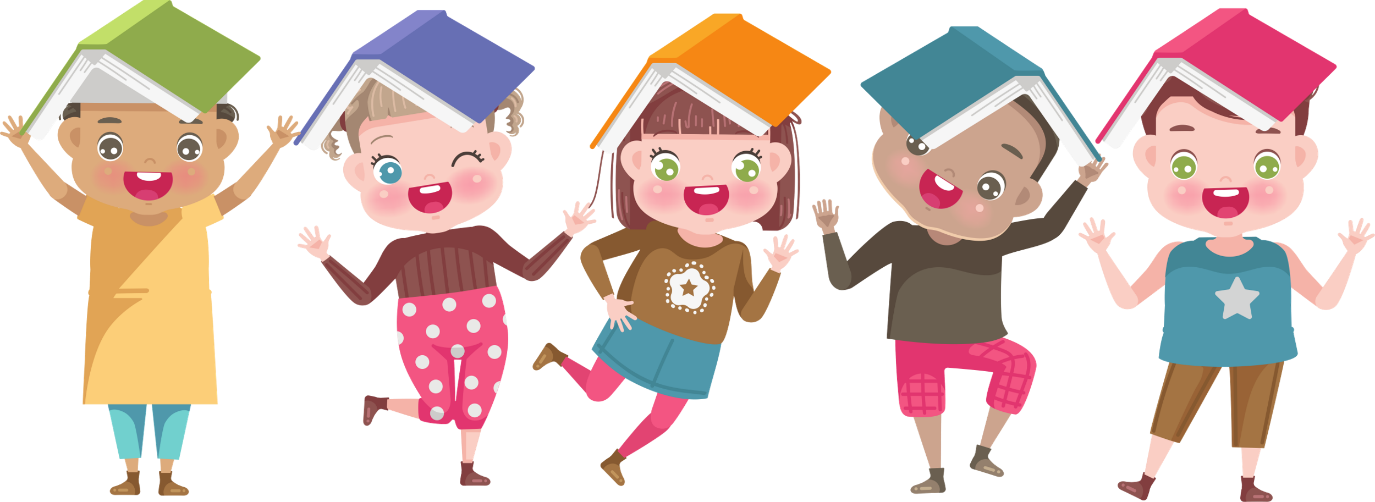 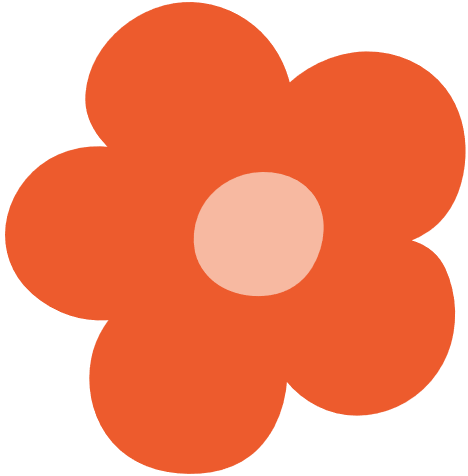 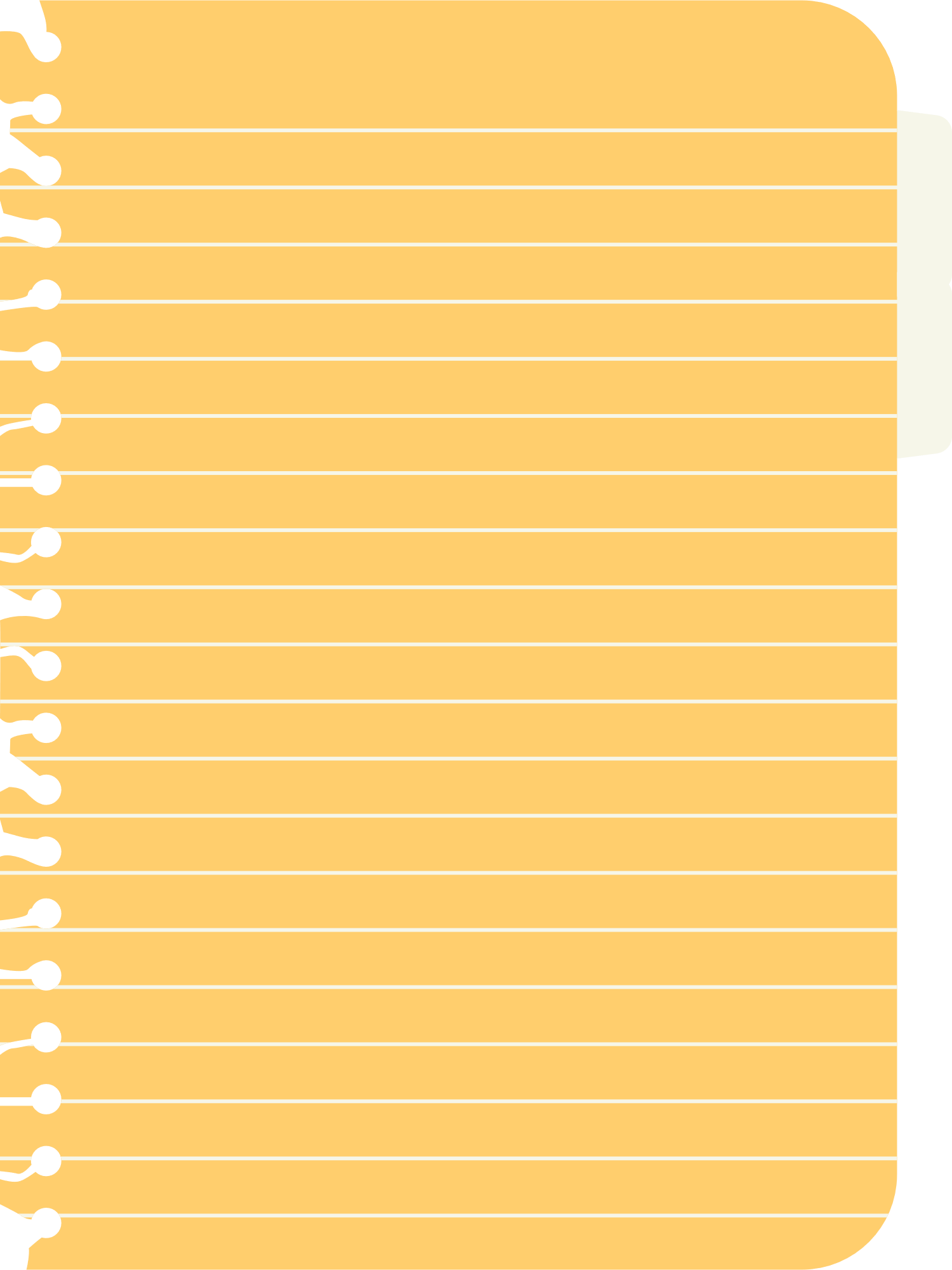 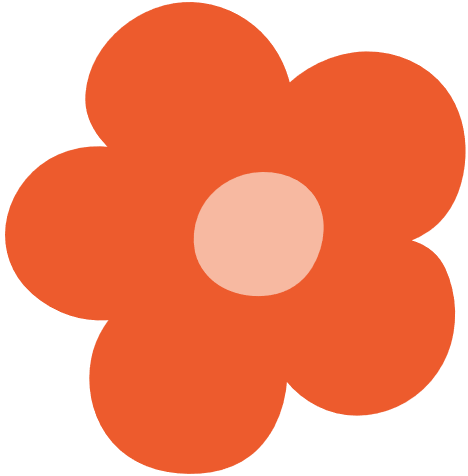 VẬN DỤNG:
Tham gia những việc làm cụ thể để góp phần xây dựng truyền thống nhà trường
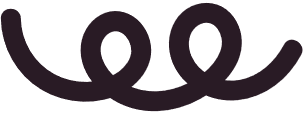 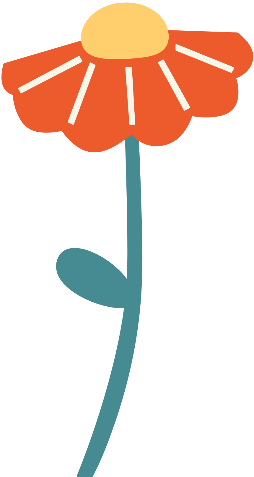 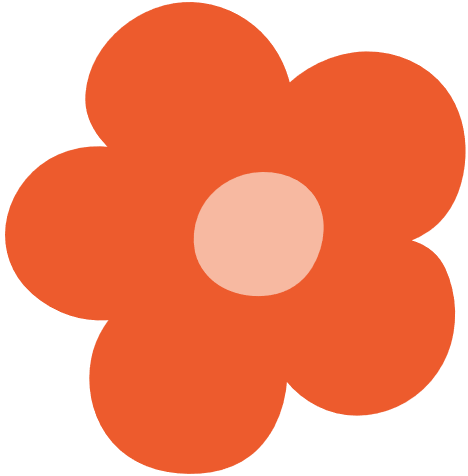 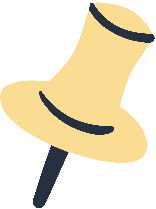 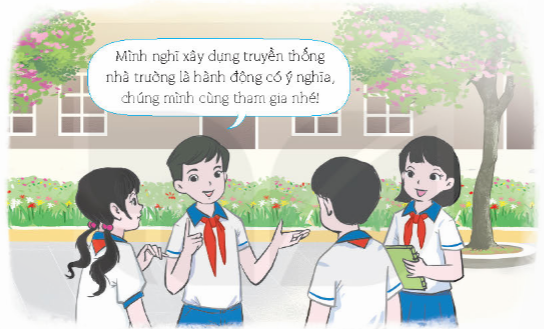 2. Vận động các bạn cùng tham gia hoạt động xây dựng truyền thống nhà trường.
3. Ghi lại và chia sẻ kết quả thực hiện hoạt động.
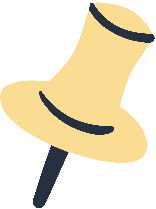 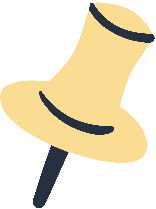 1. Thường xuyên tham gia các hoạt động xây dựng truyền thống nhà trường.
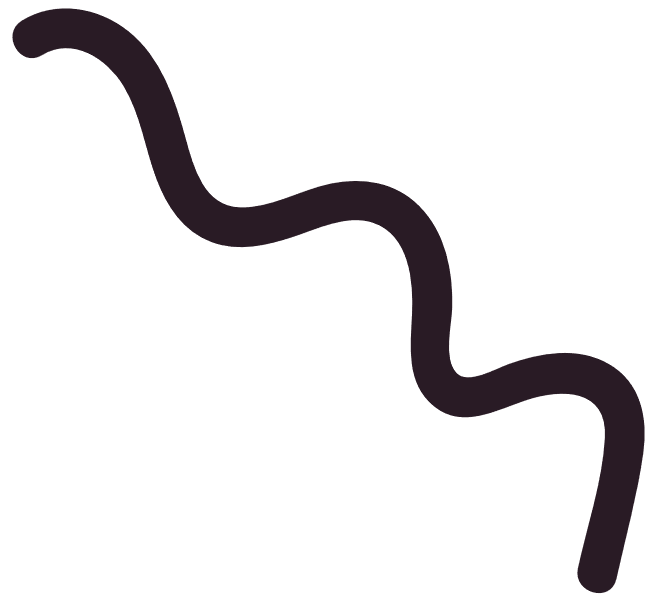 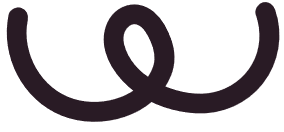 GỢI Ý: 
Một số hoạt động xây dựng truyền thống nhà trường như
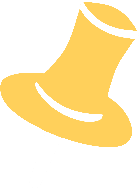 Tham gia các sự kiện nhà trường tổ chức hoặc các ngày nghỉ lễ kỉ niệm của nhà trường.
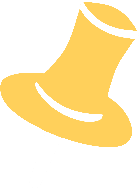 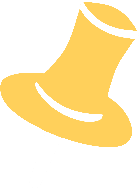 Xây dựng văn hóa nhà trường
Kết nối nhà trường và cộng đồng
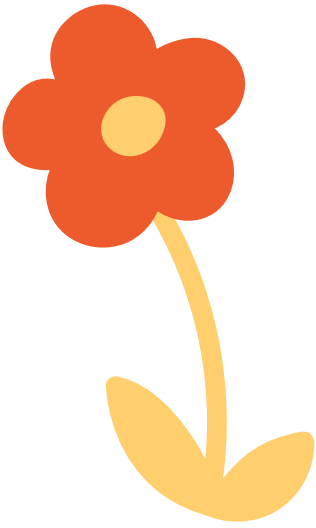 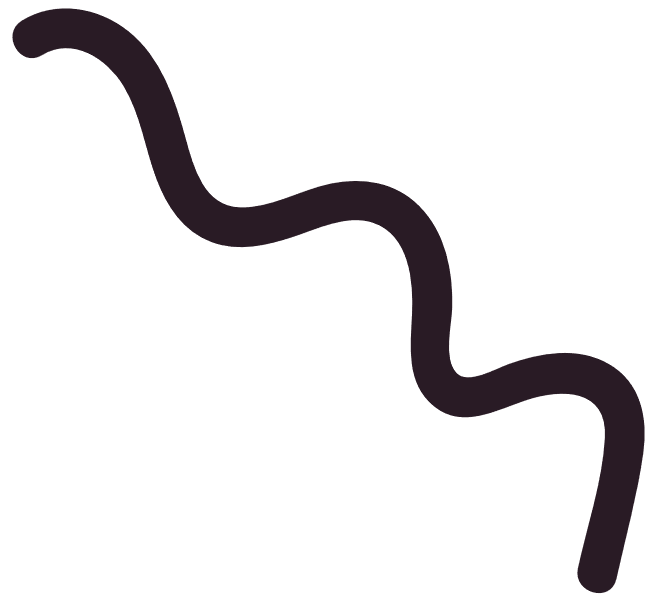 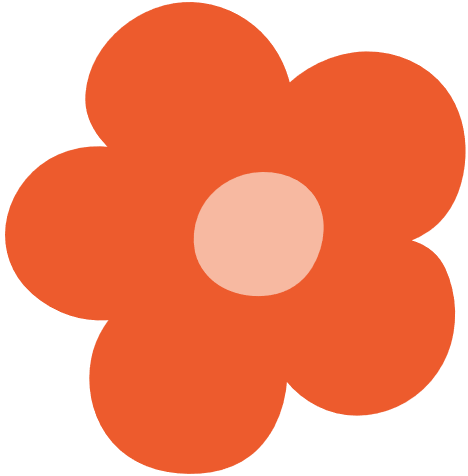 TỔNG KẾT BÀI HỌC
Hiểu và đóng góp vào việc xây dựng truyền thống nhà trường là việc mỗi chúng ta cần tích cực tham gia để thể hiện lòng biết ơn, sự tự hào và trách nhiệm đối với nhà trường.
Văn hóa, truyền thống của nhà trường là do tất cả các thành viên trong nhà trường tạo dựng và phát triển, bắt đầu từ những hành động rất nhỏ của bản thân mỗi người.
Khi chúng ta cảm nhận được những giá trị tốt đẹp của nhà trường thì các em cũng có sự cảm nhận tốt đẹp về bản thân mình hơn.
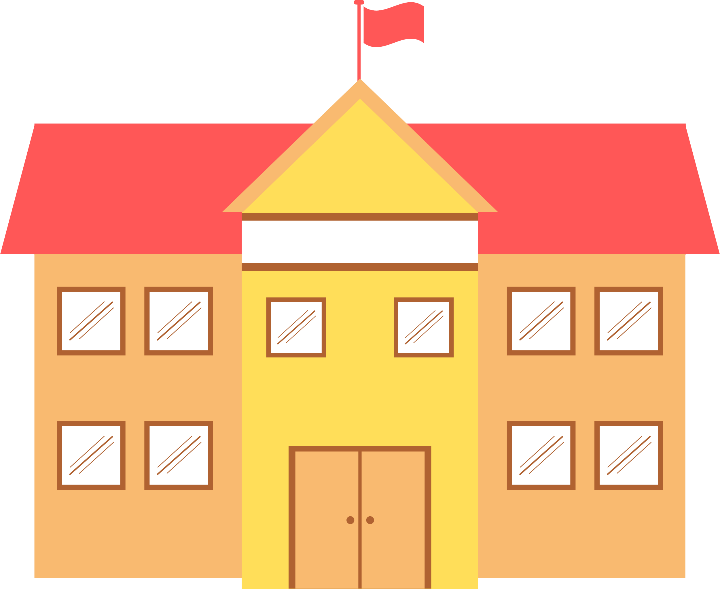 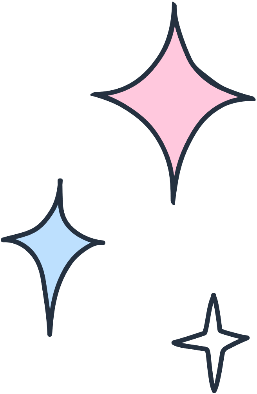 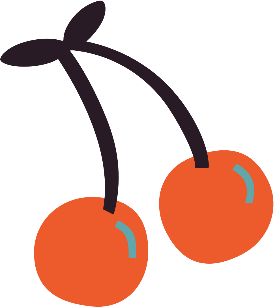 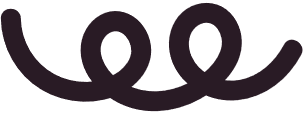 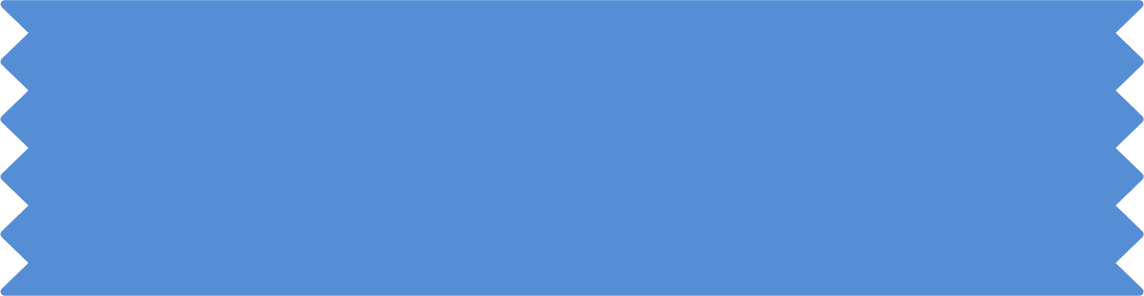 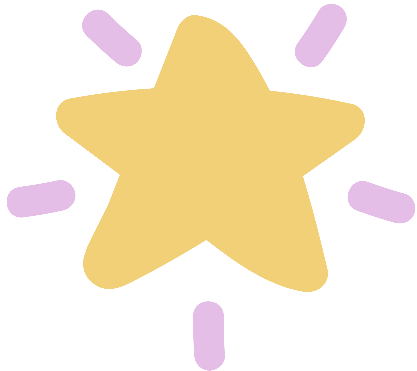 Ôn tập lại kiến thức đã học: 
Hiểu biết về truyền thống của nhà trường.
Thực hiện được các việc làm cụ thể góp phần xây dựng truyền thống nhà trường.
Chuẩn bị cho tiết Sinh hoạt lớp: Chia sẻ kết quả cuộc thi “Em yêu trường em” và chia sẻ kế hoạch về hoạt động xây dựng truyền thống nhà trường.
HƯỚNG DẪN VỀ NHÀ
Lorem ipsum dolor sit amet, consectetur adipiscing elit, sed do eiusmod tempor incididunt ut labore et dolore magna aliqua. Sit amet purus gravida quis blandit turpis. At erat pellentesque adipiscing commodo elit at. Ultrices gravida dictum fusce ut placerat orci nulla.
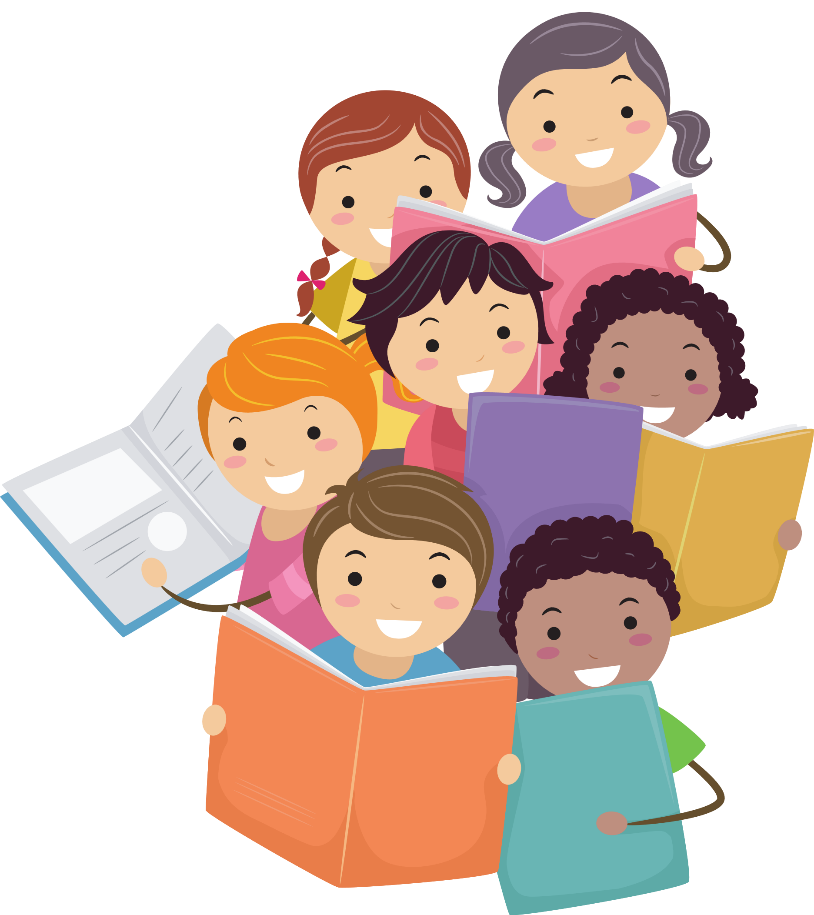 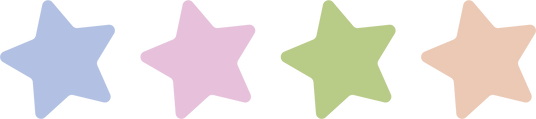 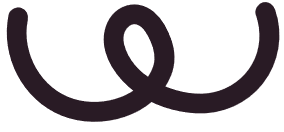 CẢM ƠN CÁC EM ĐÃ CHÚ Ý LẮNG NGHE, HẸN GẶP LẠI!
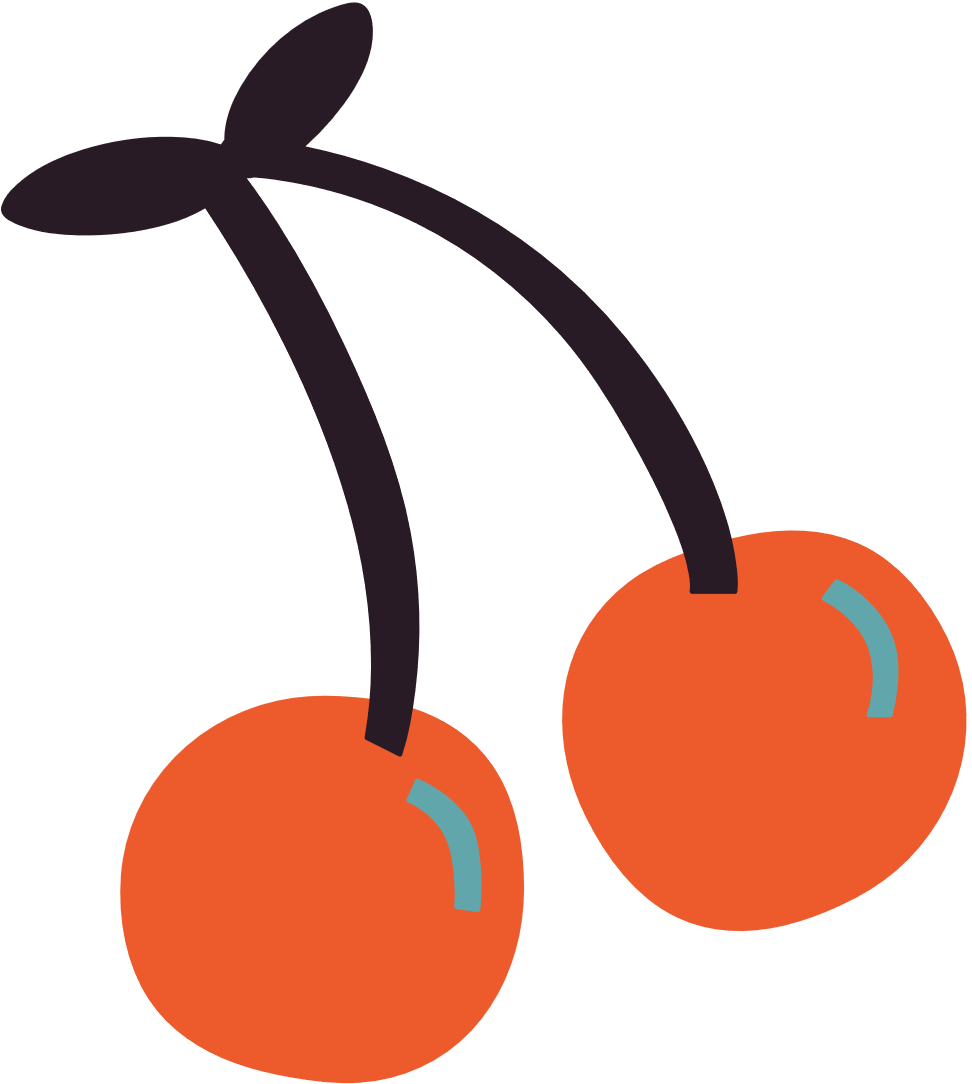